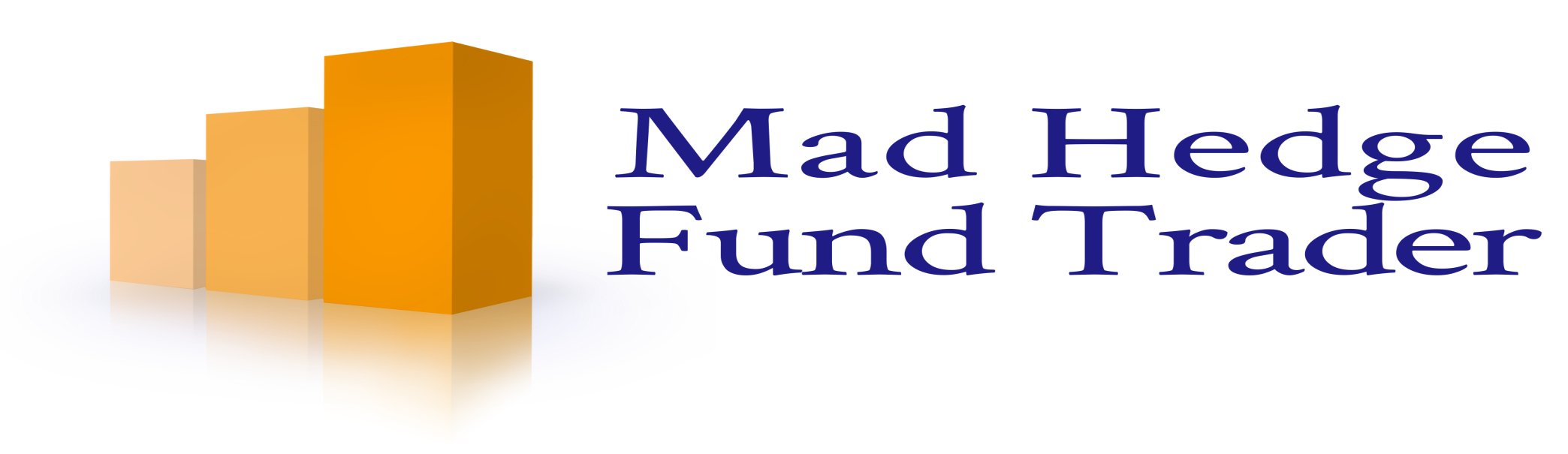 Mad Day Trader
Bill Davis
Webinar – April 4, 2018
Long Term
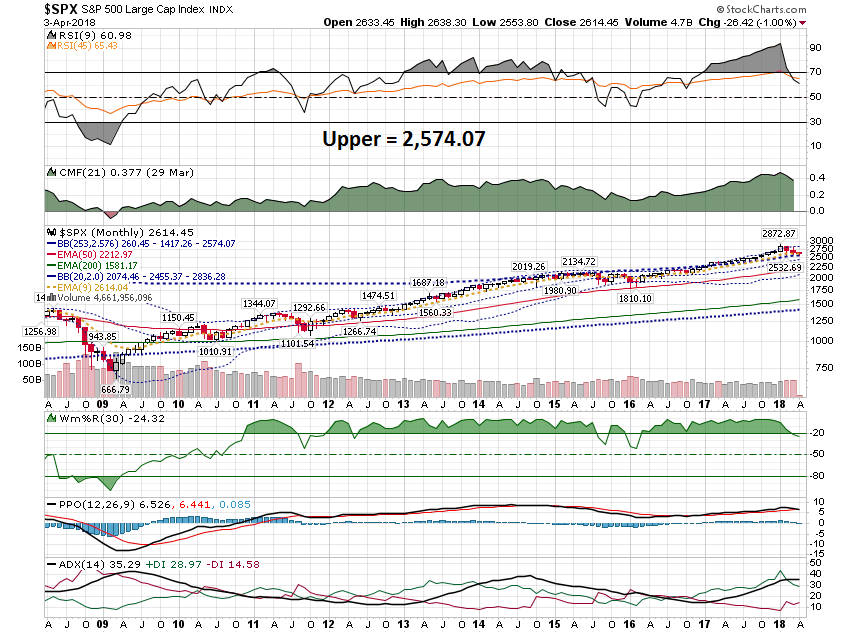 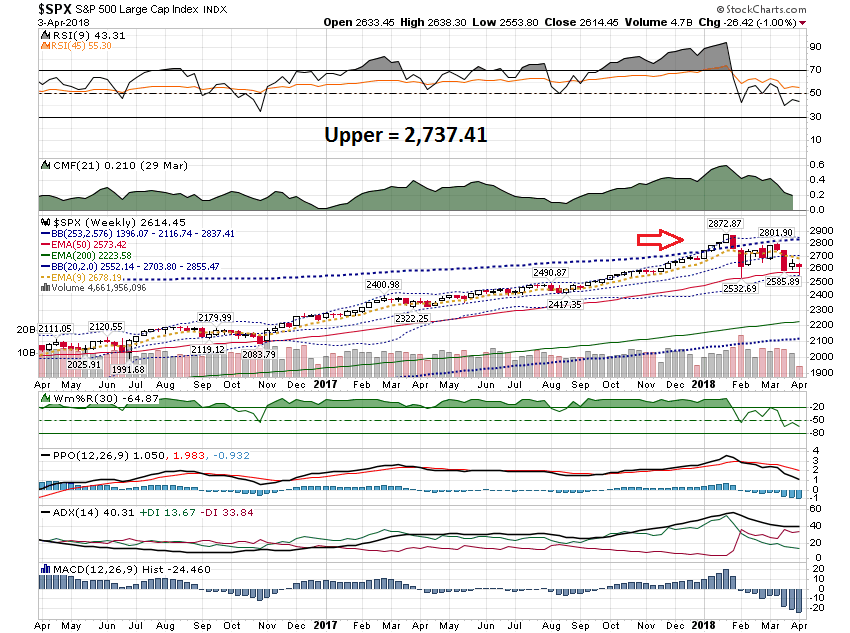 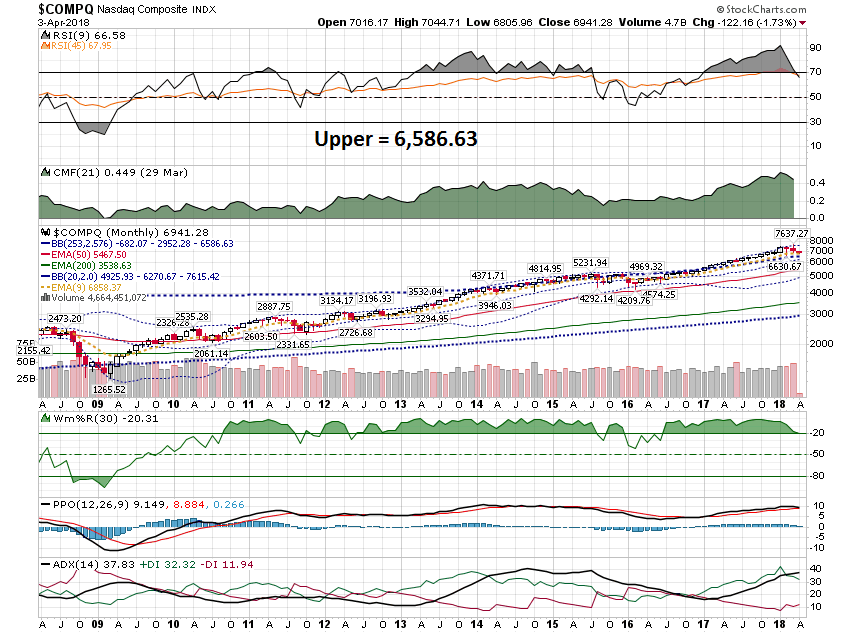 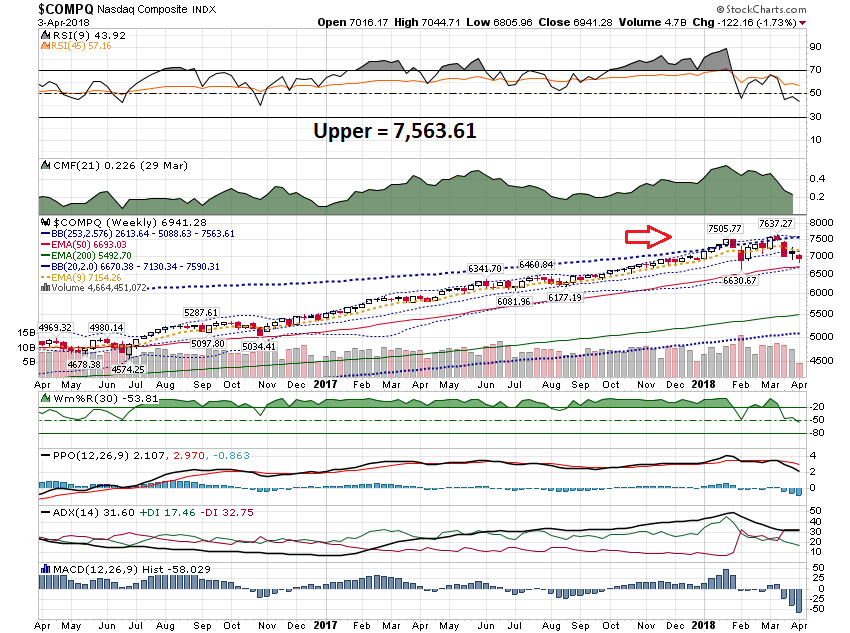 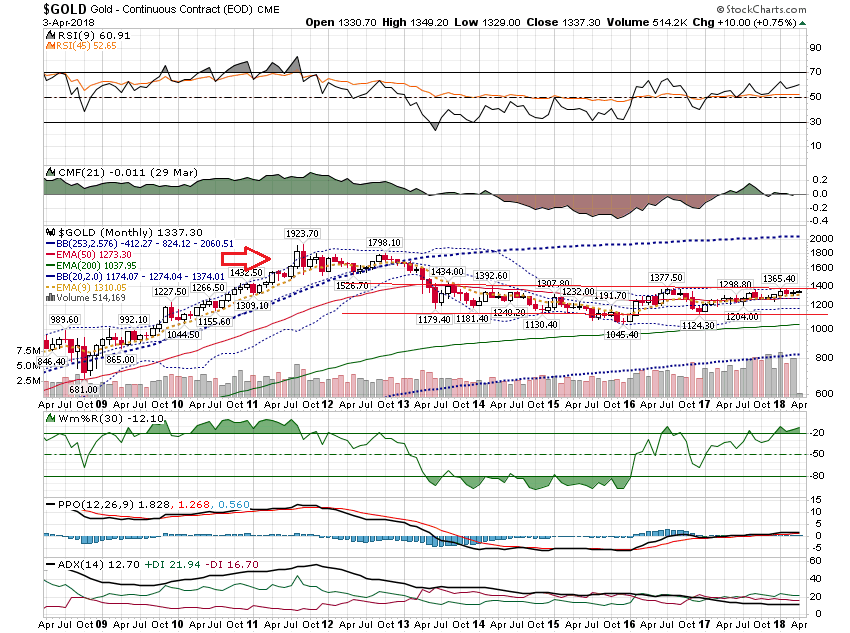 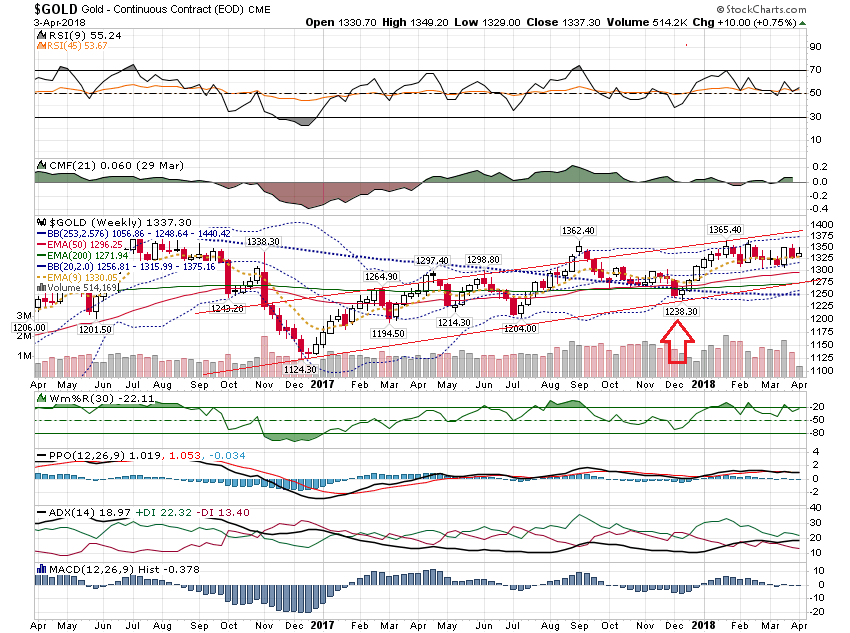 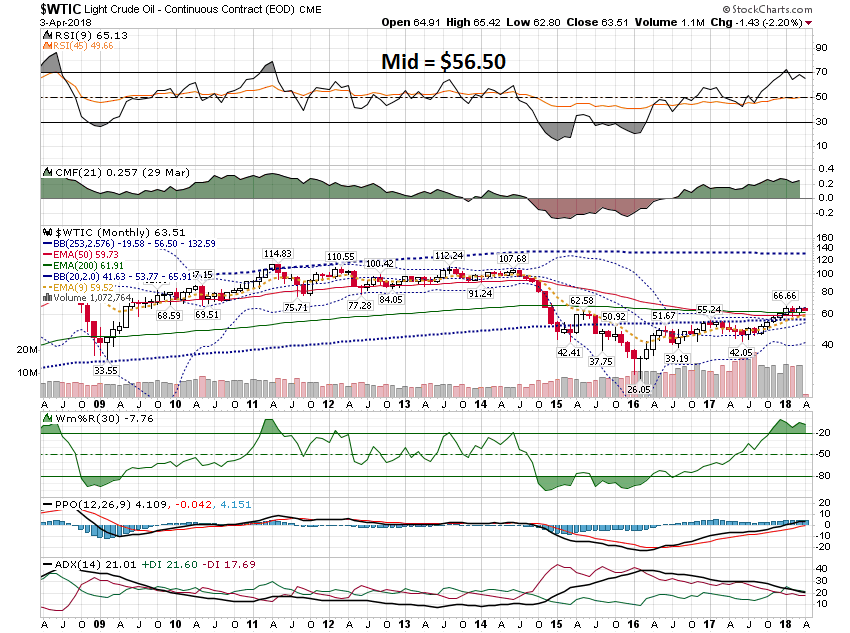 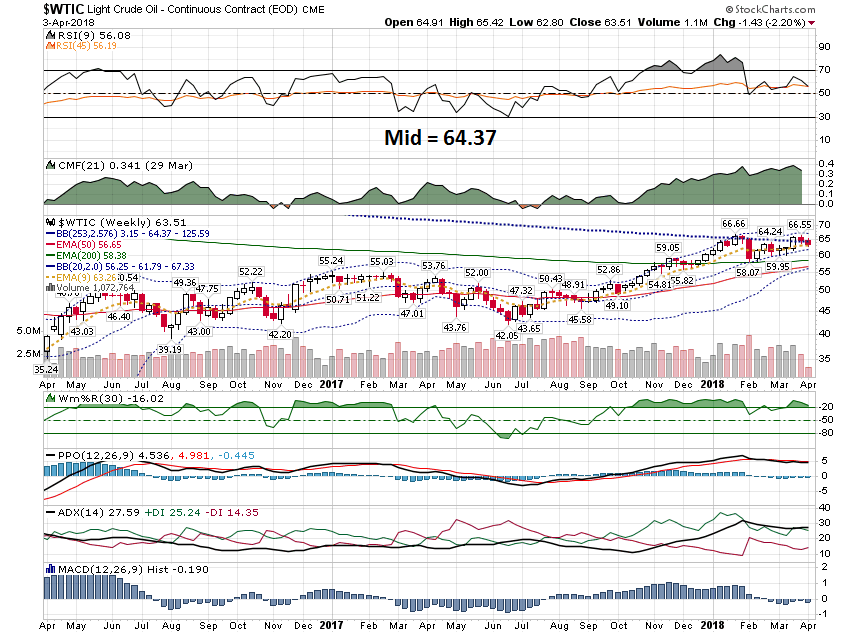 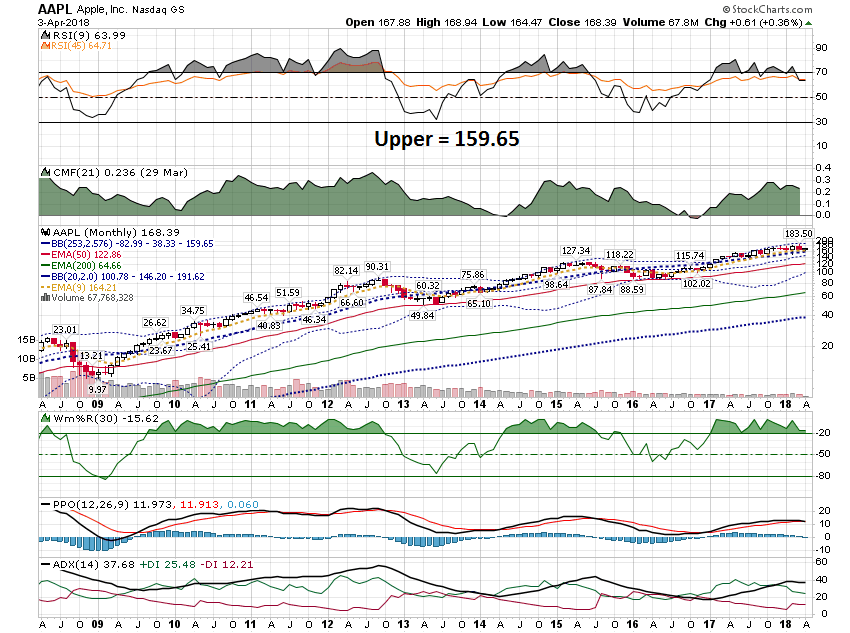 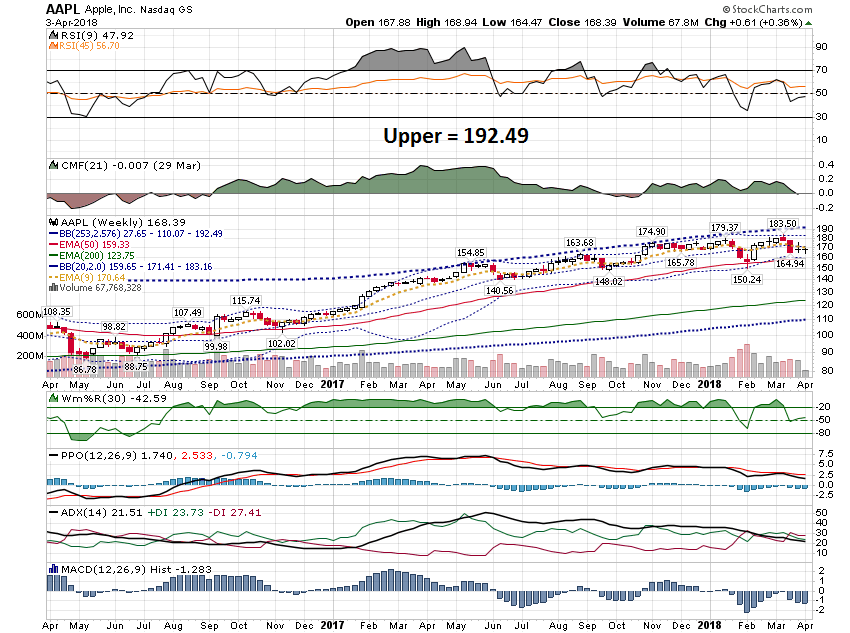 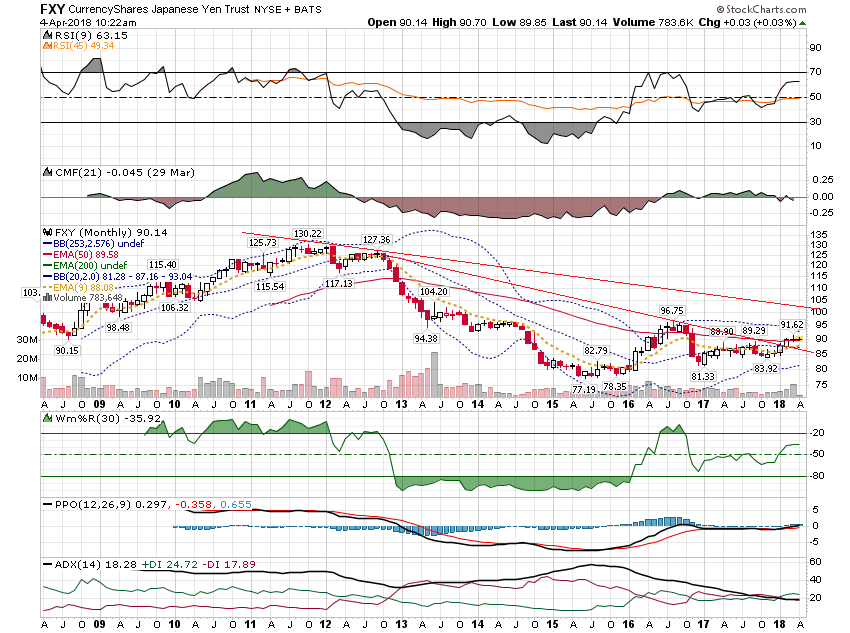 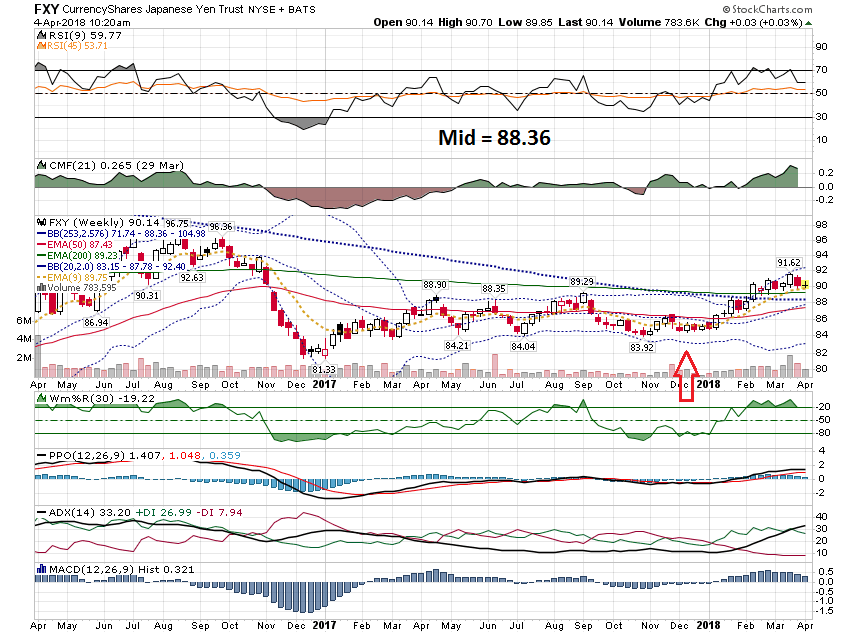 Short Term
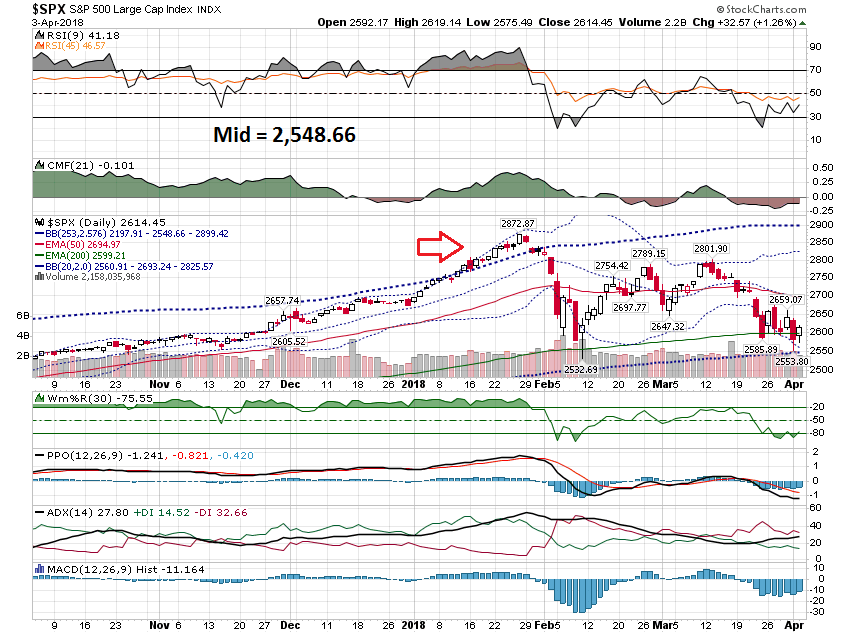 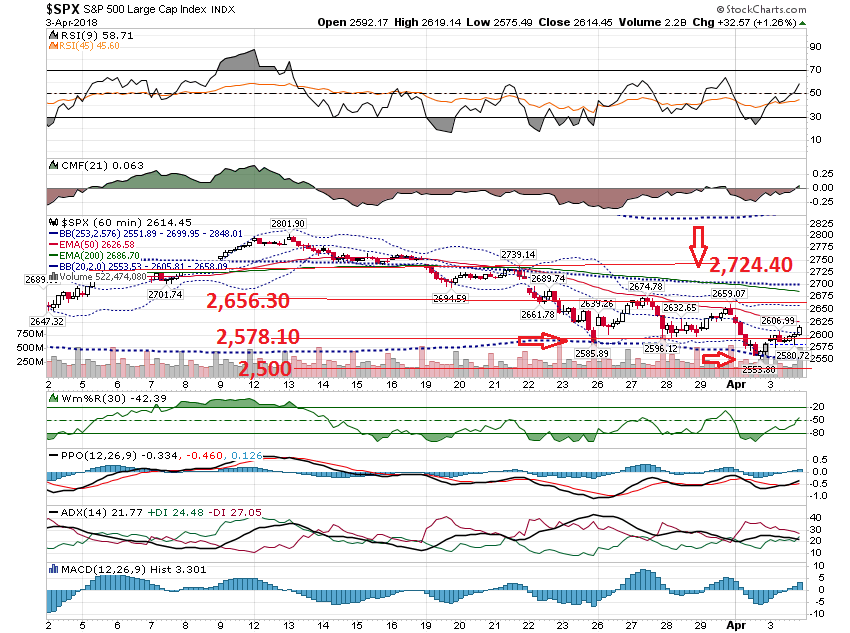 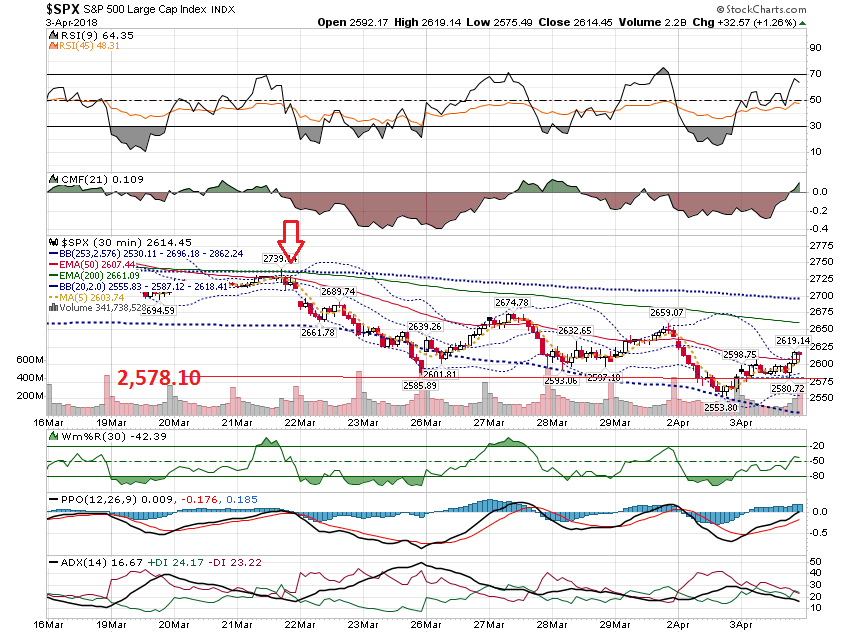 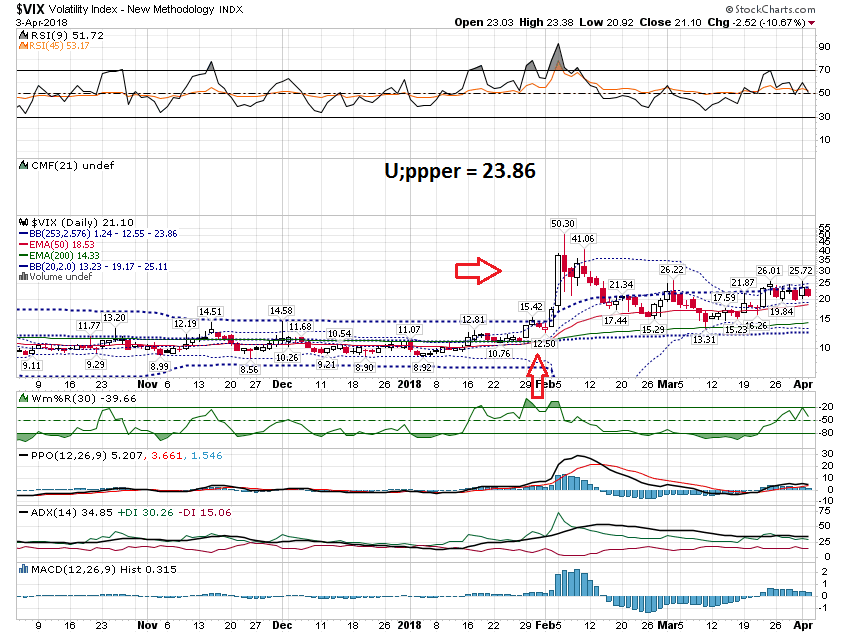 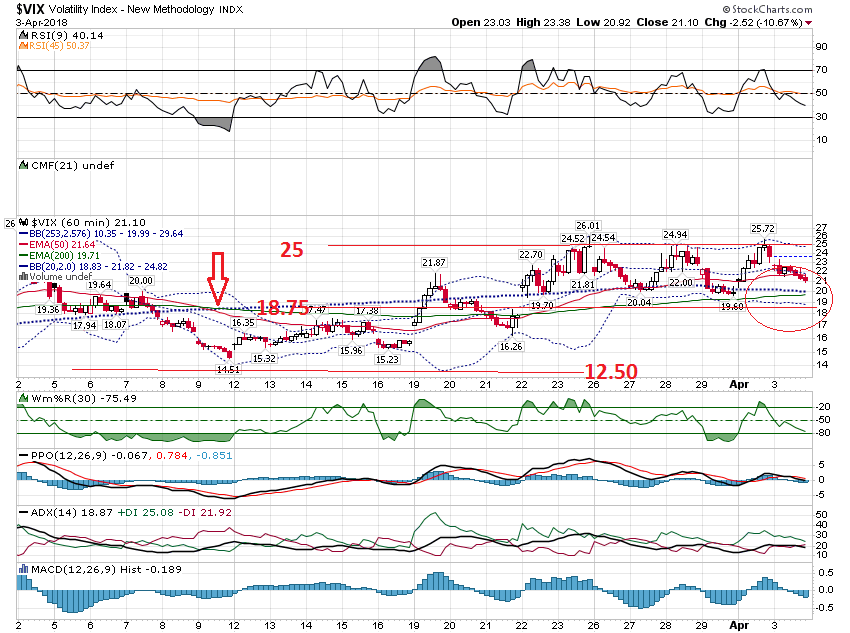 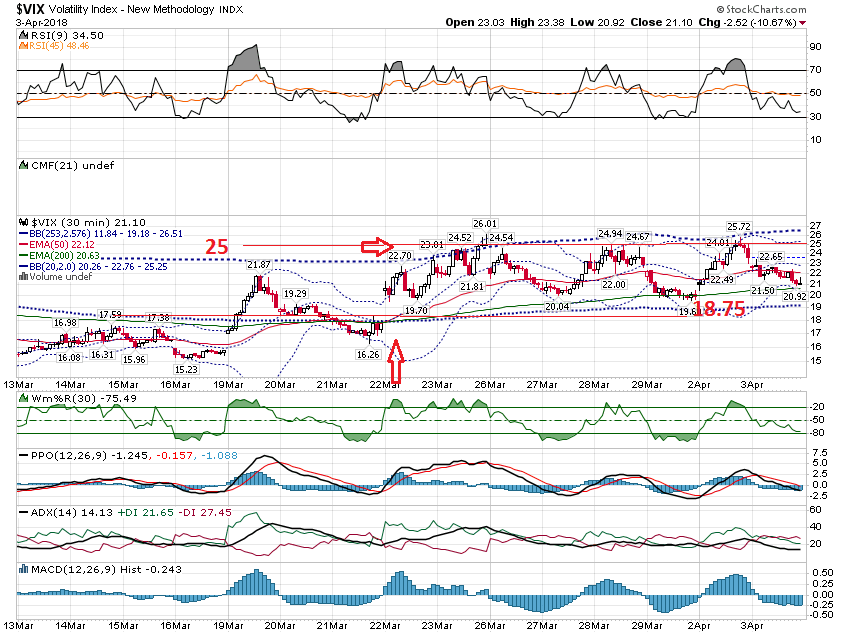 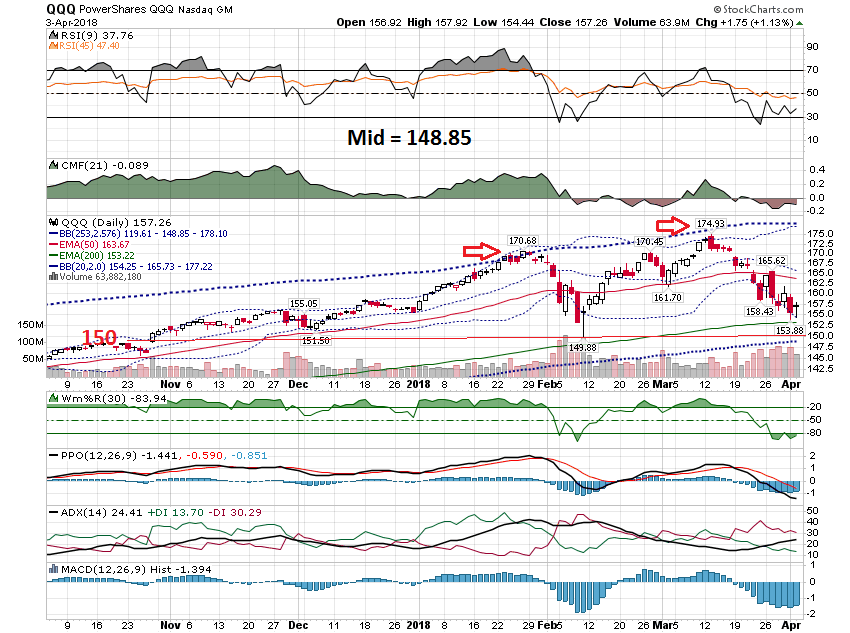 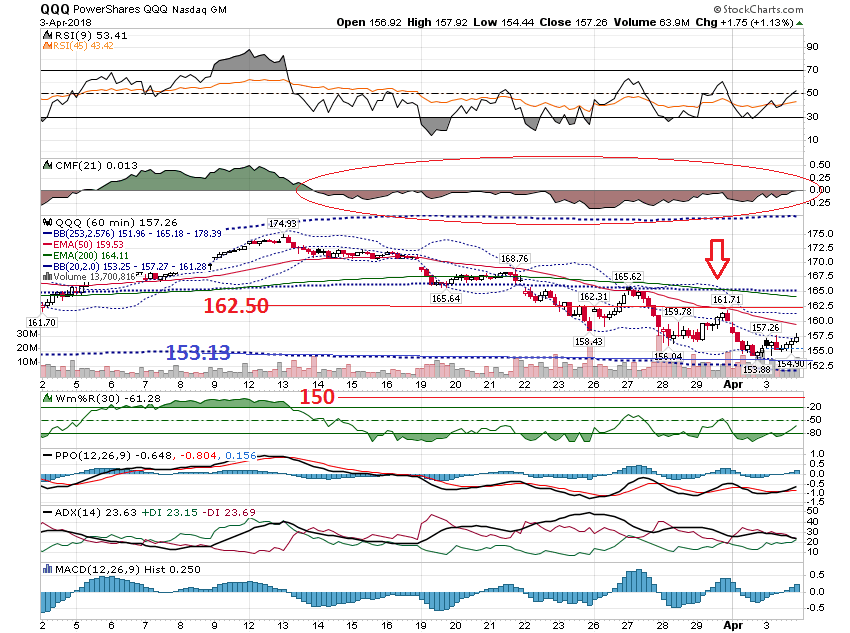 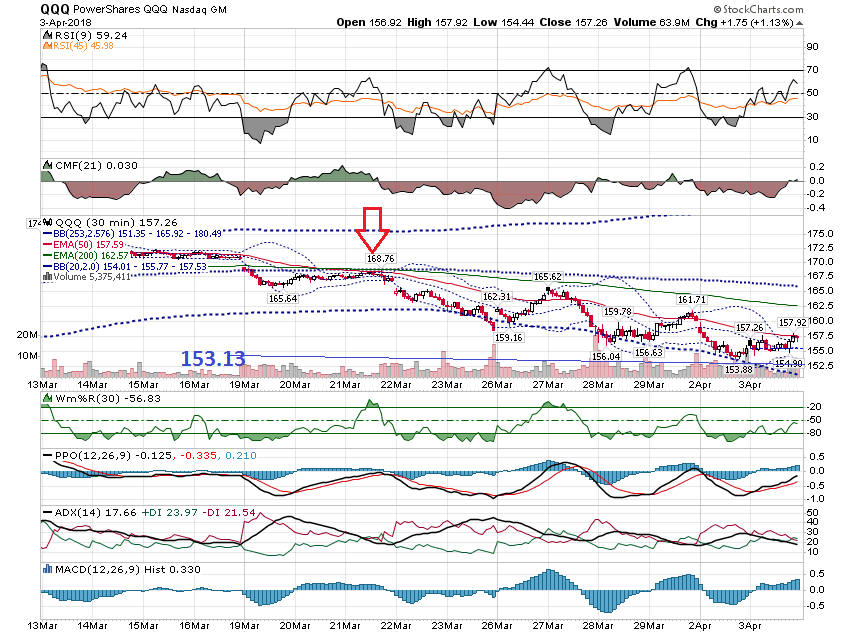 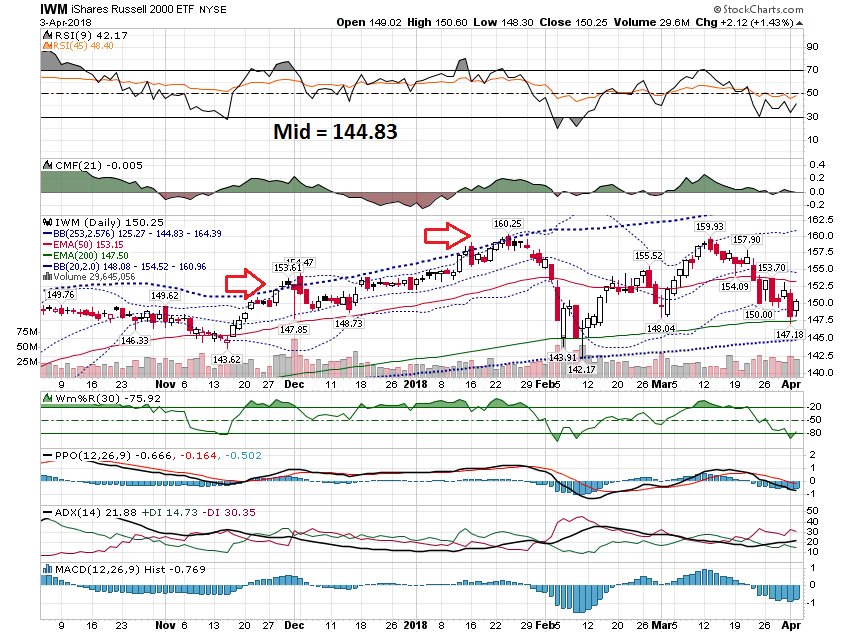 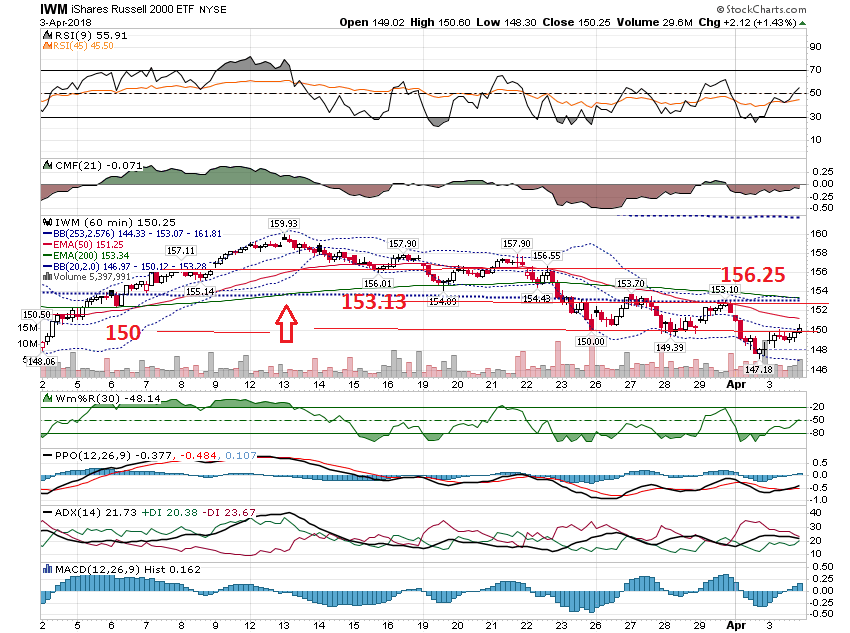 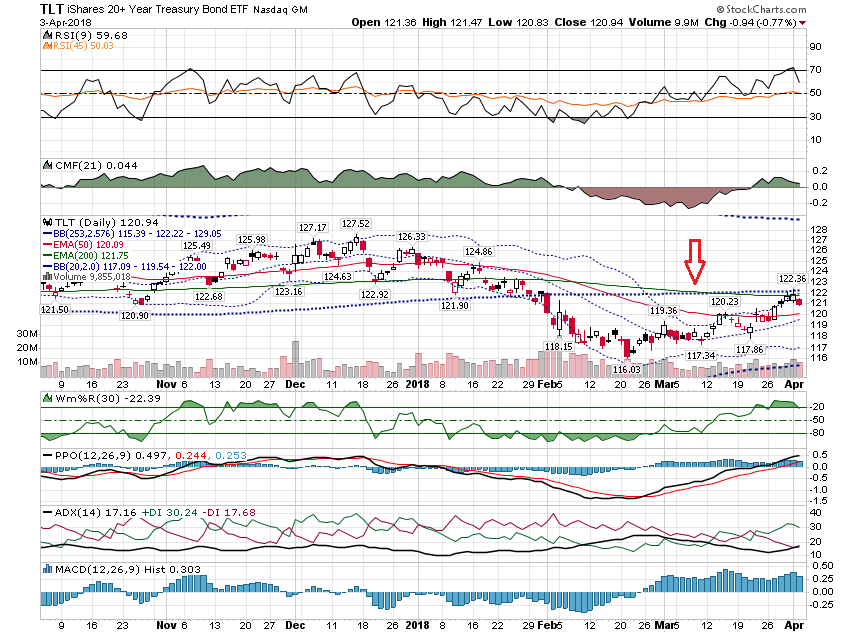 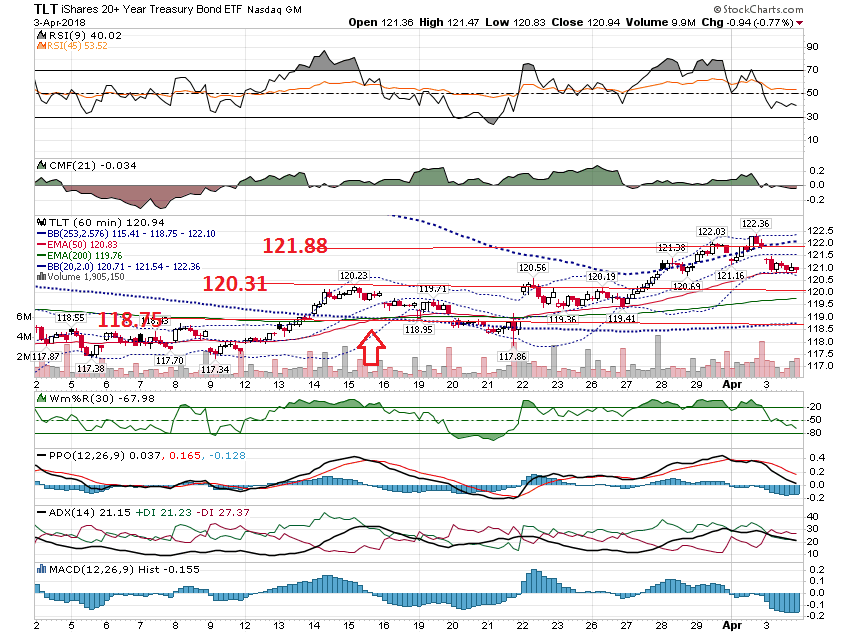 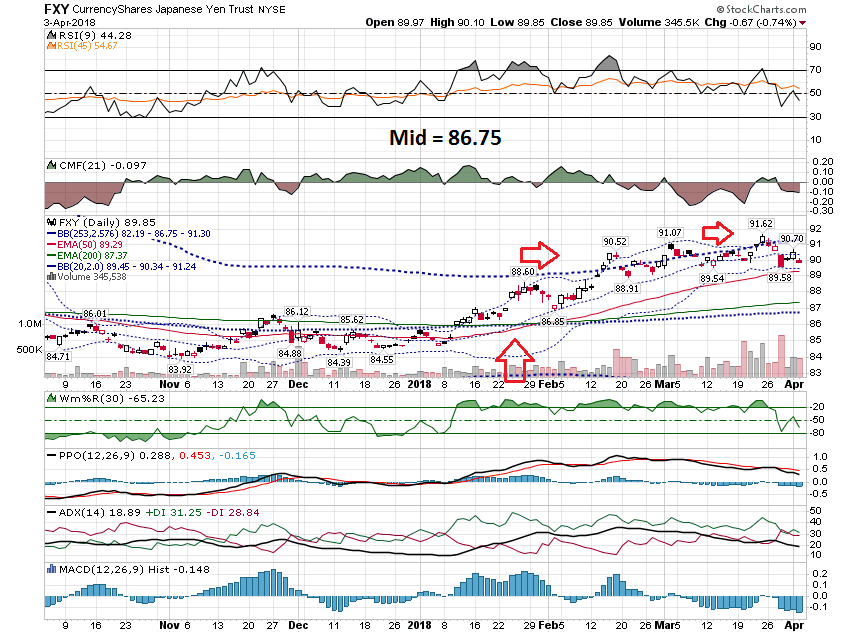 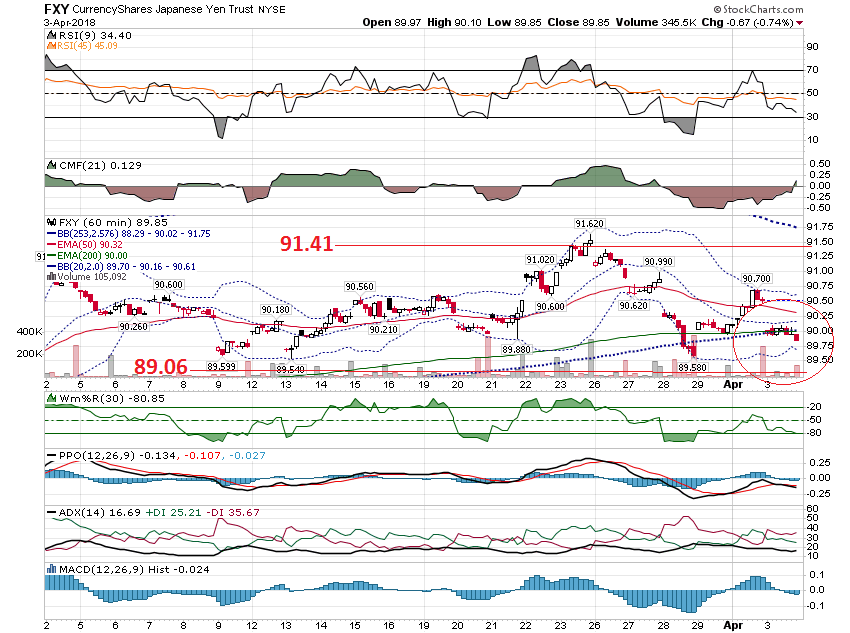 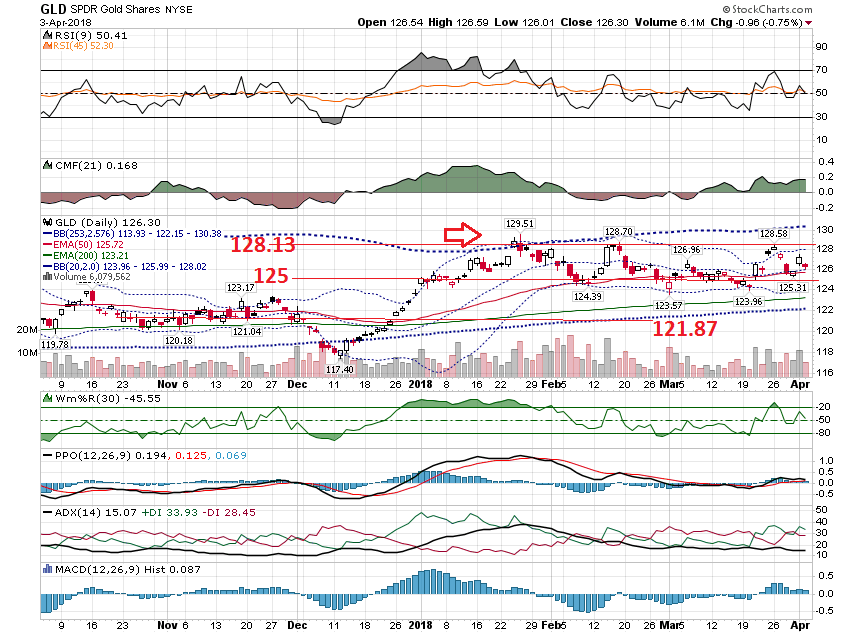 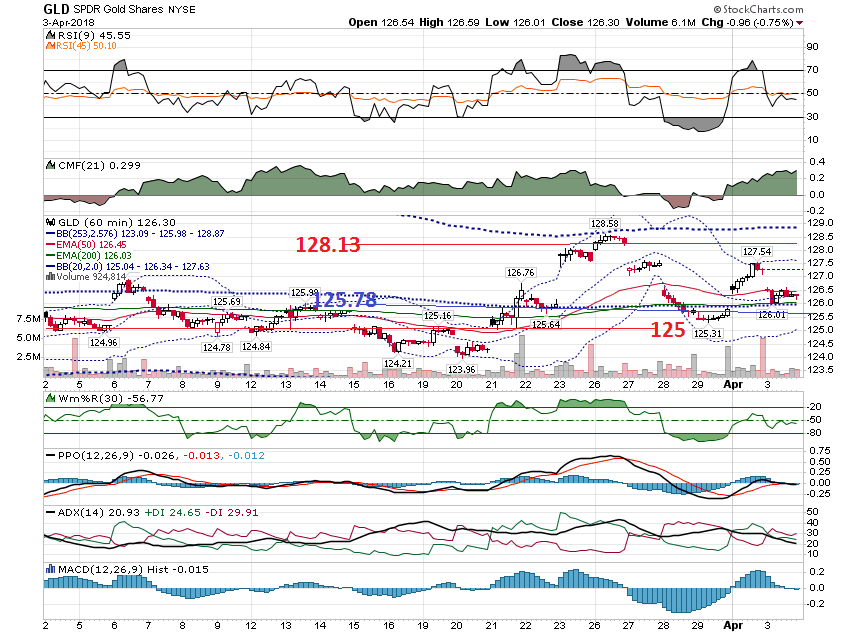 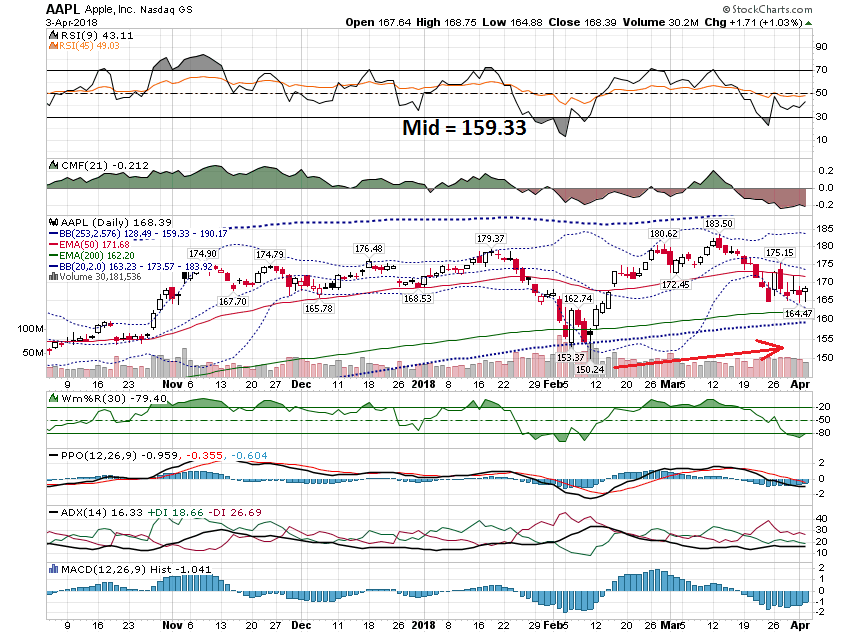 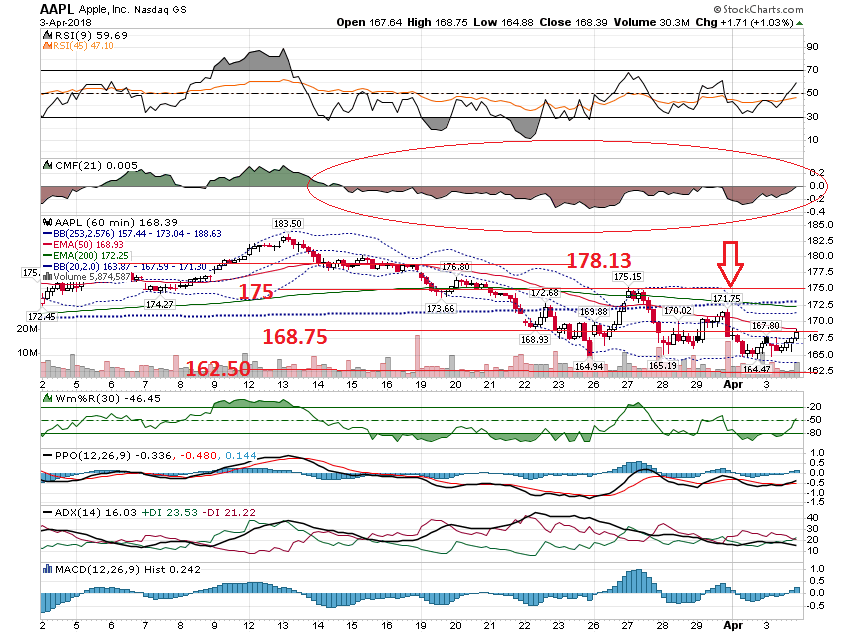 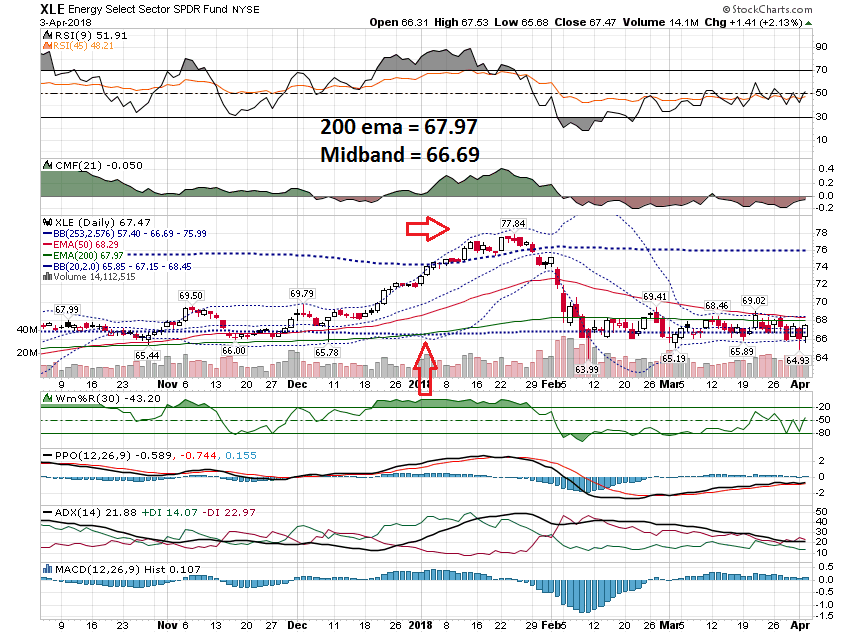 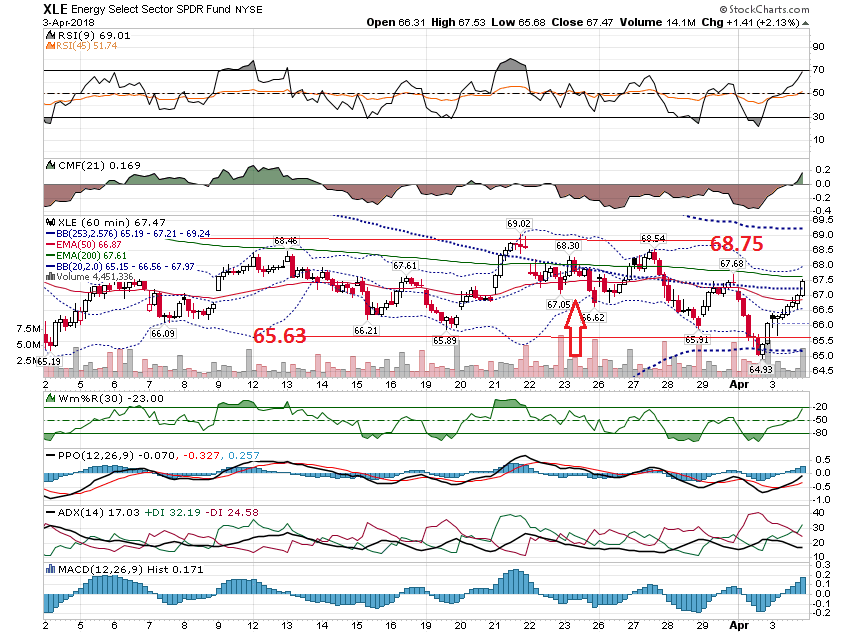 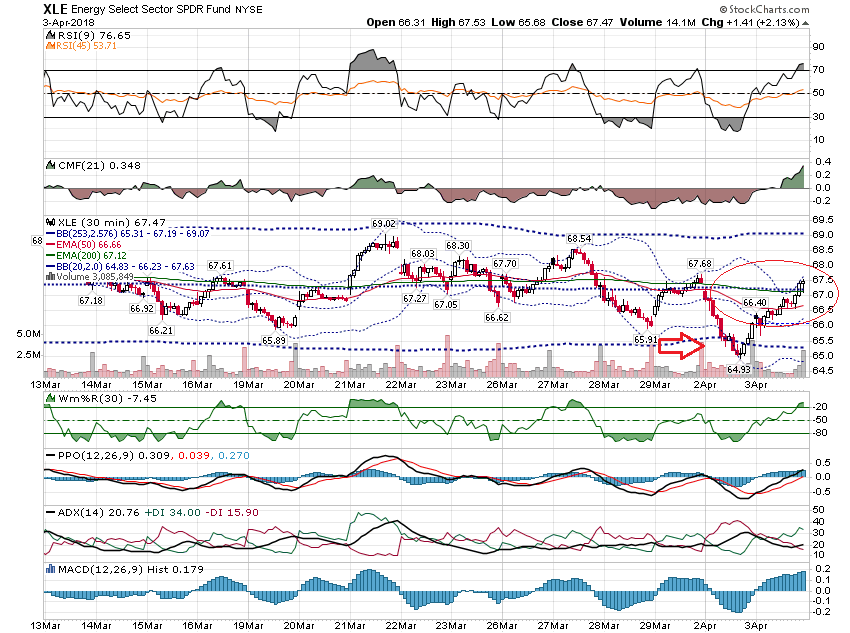 Band Set Up
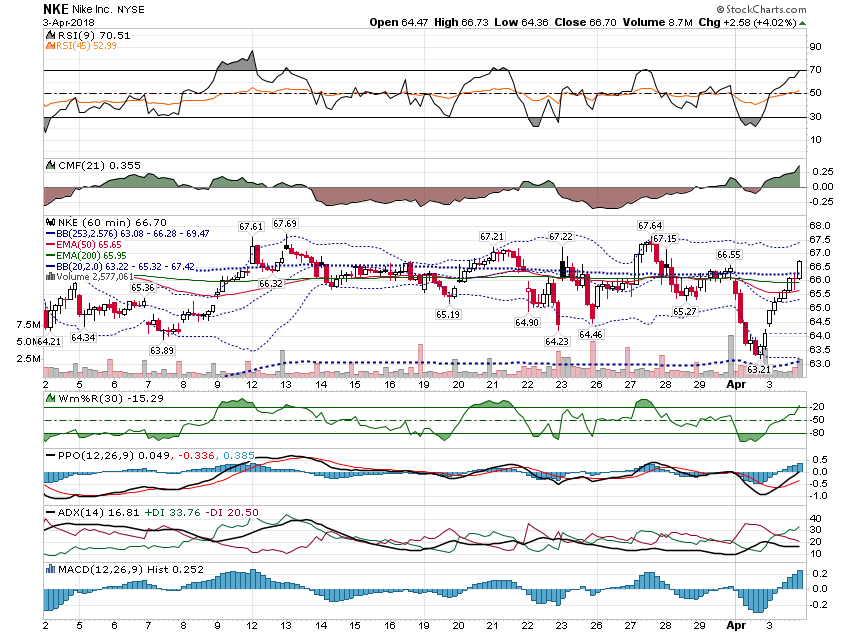 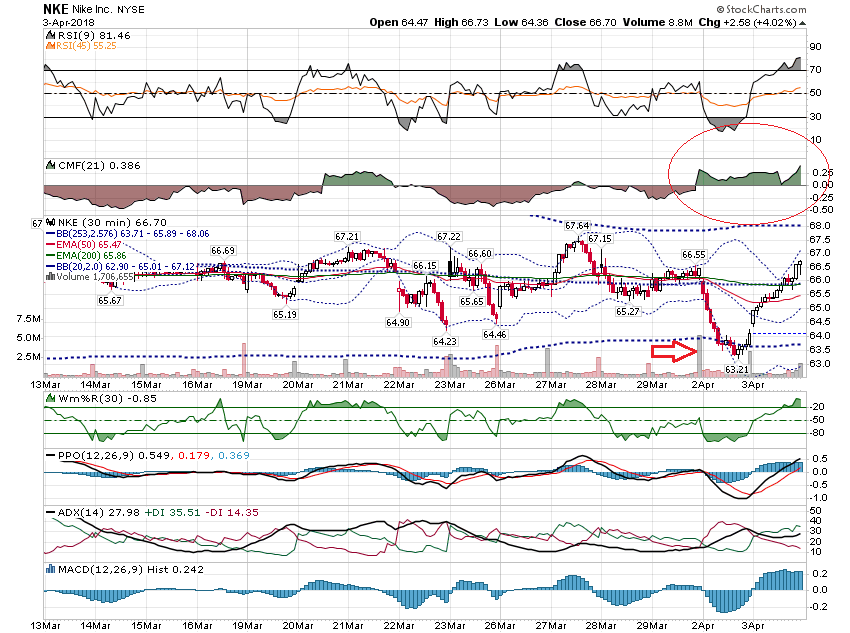 Thanks for watching!Bill DavisMad Day TraderApril 4, 2018 davismdt@gmail.com